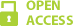 What is the Context?
Adult vaccination rates in the US are generally low and fall short of public health goals. Based on previous studies, there are large interstate variations in adult vaccination rates and individual characteristics have an impact on vaccination coverage.
What is New?
We used modeling to evaluate the effects of both individual- and state-level factors on adult vaccination coverage. Health insurance coverage, the authority of pharmacists to vaccinate, existence of vaccination exemptions, and Immunization Information Systems adult participation rates had a positive impact on vaccination coverage, although the impact varied by vaccine.
What is the Impact?
These results provide policy decision-makers both at the state and federal levels with information to consider when expanding vaccination programs or preventive care efforts. However, additional data are needed to further explain the variation between states.
This plain language summary represents the opinions of the authors. For a full list of declarations, including funding and author disclosure statements, please see the full text online. © The authors, CC-BY-NC 2021.
State-level variations and factors associated with adult vaccination coverage: a multilevel modeling approach
Garbinsky, D. et al. PharmacoEconomics Open. 2021. 10.1007/s41669-021-00262-x